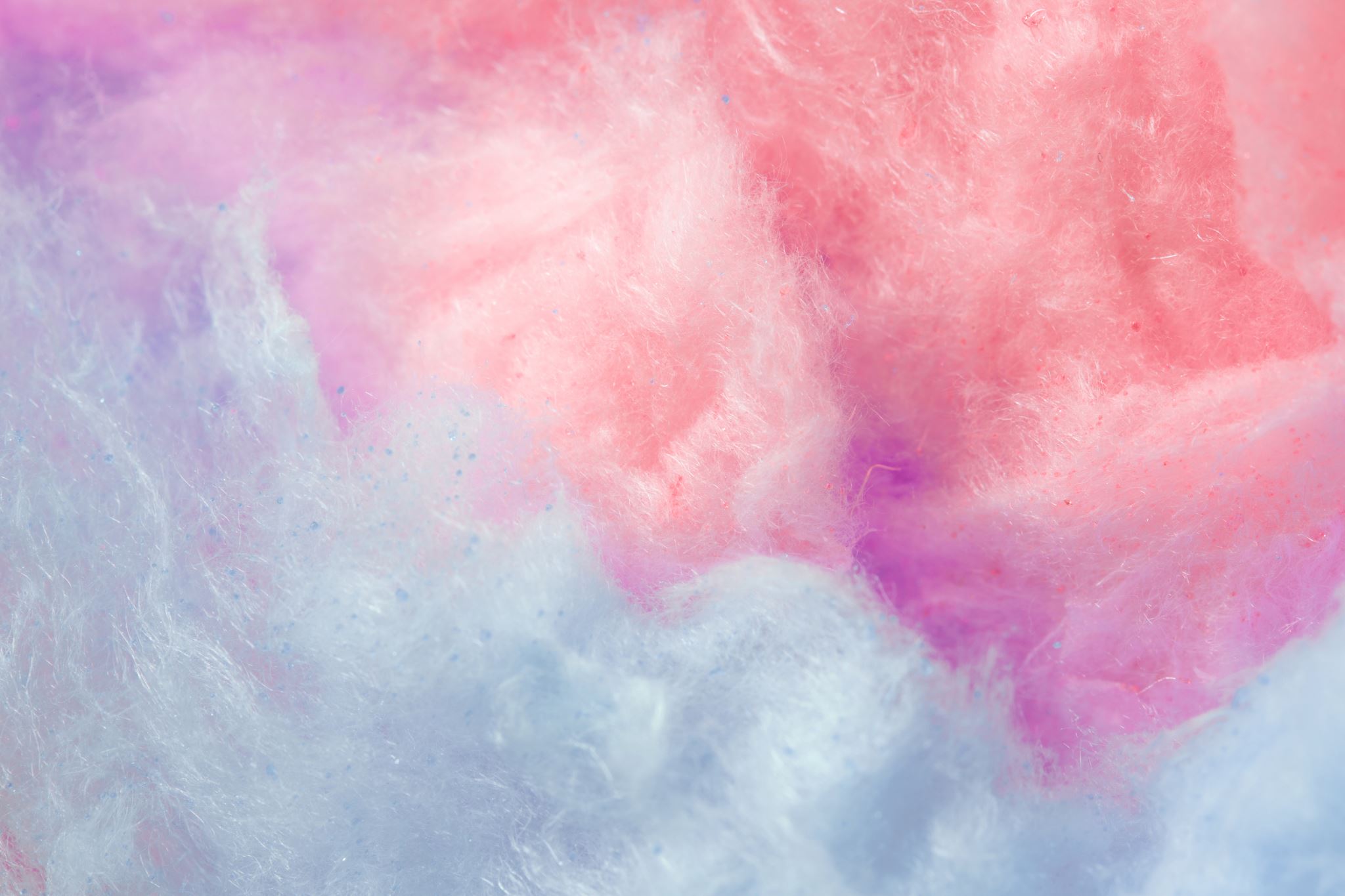 strategické nástrojepolitického marketingu
Politický marketing, LS 2025
Marcela Konrádová
Jste nová politická strana a chcete kandidovat.Co uděláte jako první?
nástroje POLMARK - JLM
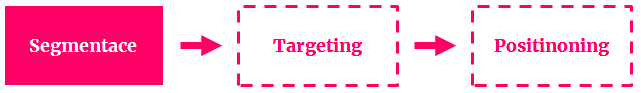 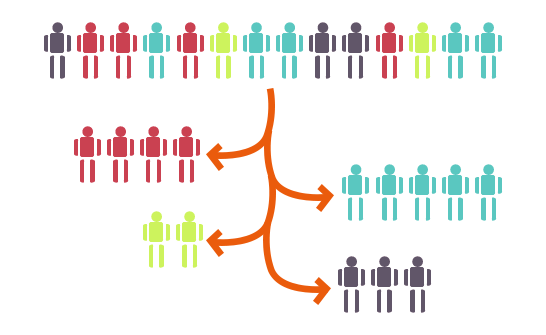 segmentace
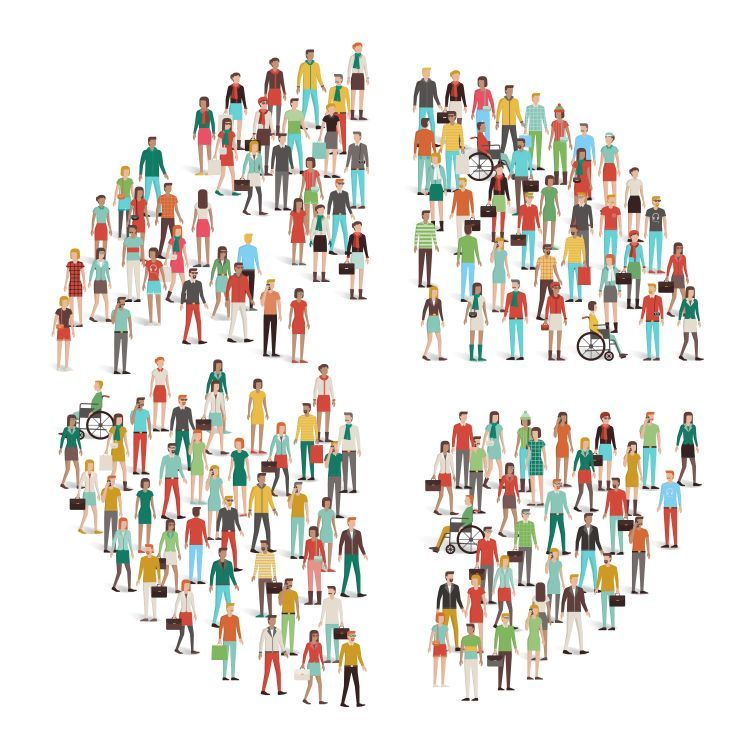 proces rozdělení trhu na skupiny spotřebitelů (segmenty), které reagují na nabídku homogenněji než celý trh
na základě cílů a zaměření strany (program), průzkumu a analýzy volebního trhu
aby mohla být provedena, musí jí předcházet výzkum trhu a analýza získaných dat
kritéria segmentace dle Kotlera
podmínky:
měřitelné
dostupné
rozlehlé
stabilní
s obsahem
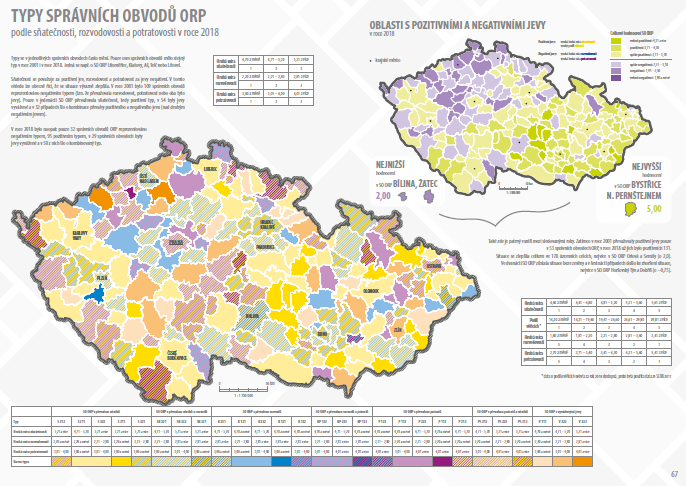 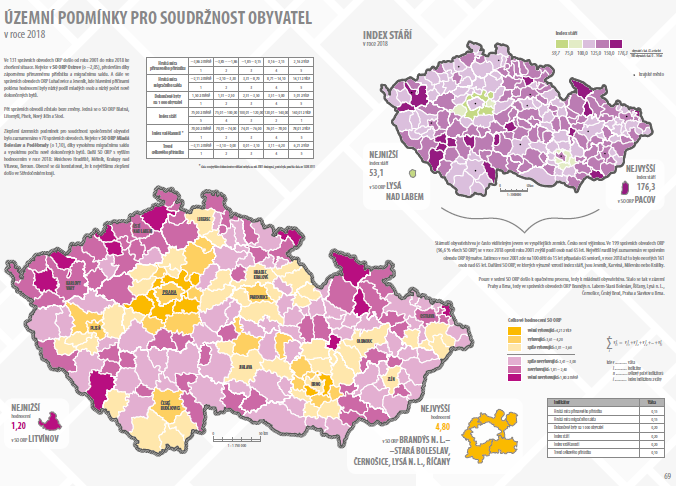 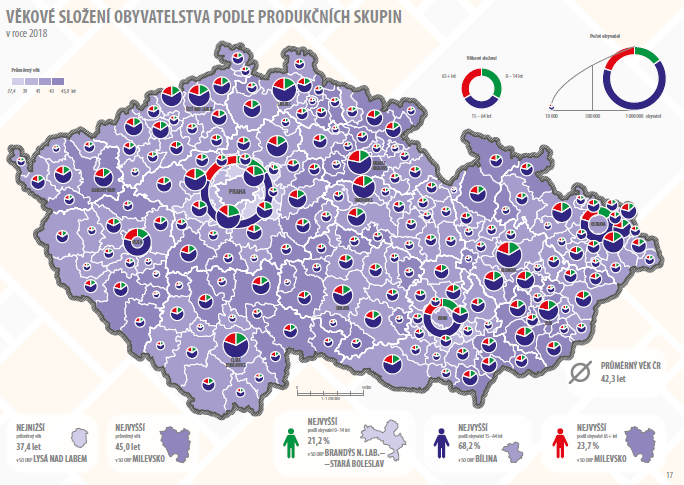 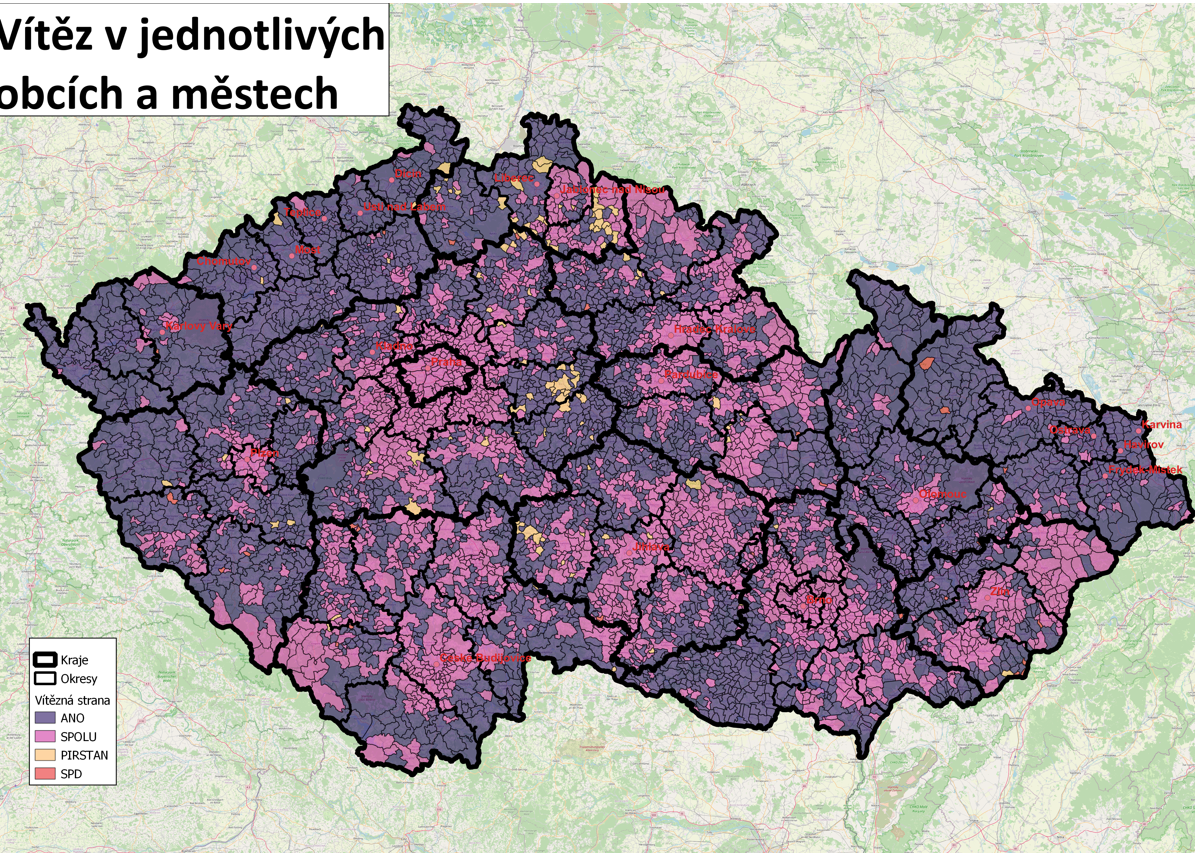 spokojenost voličů a oslovení nových voličů
růst či nárůst volebního zisku
lepší postavení vůči konkurencí
omezení konkurence
přizpůsobení nabídky
efektivní nakládání s financemi
možnost „rychlé odpovědi“
cochcemesegmentacízískat?
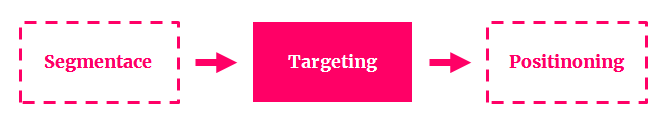 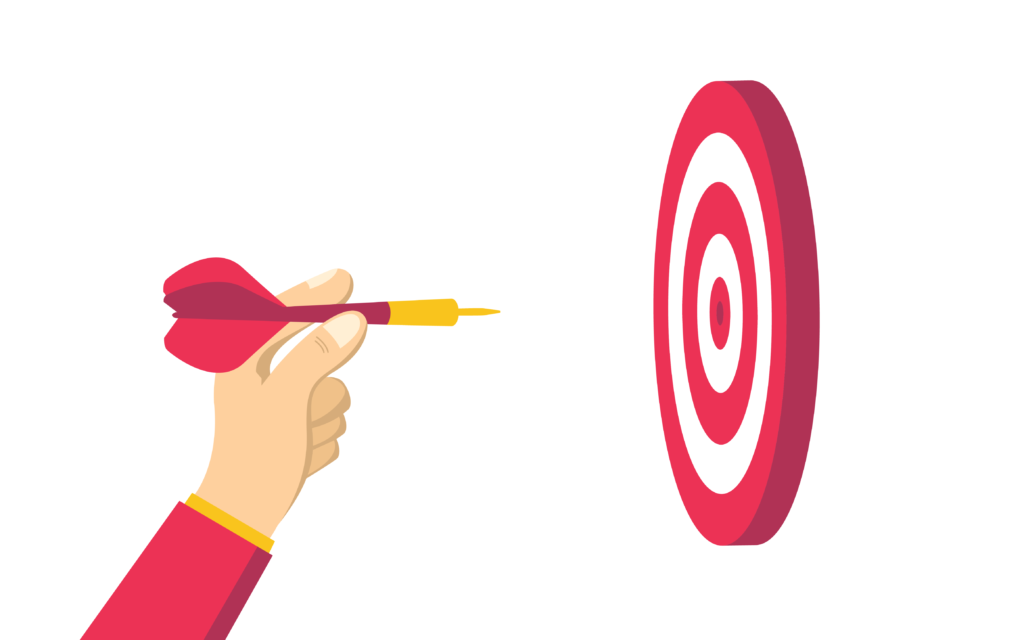 targeting
= cílení na vybrané atraktivní segmenty

přizpůsobování politické nabídky na základě průzkumu trhu (swot analýzy a průzkumy)
cílem je sladit výběr segmentů s vlastnostmi a možnostmi kandidáta/strany
co budeme muset udělat, chceme-li vyhrát
počet segmentů je ovlivněn/podmíněn finančními prostředky
systém prioratizace segmentů
primární cíl
sekundární cíl
reakce
na podněty
ztracený
segment
budování
vztahu
atraktivita segmentu
znaky atraktivního segmentu
! počet segmentů je ovlivněn/podmíněn finančními prostředky !
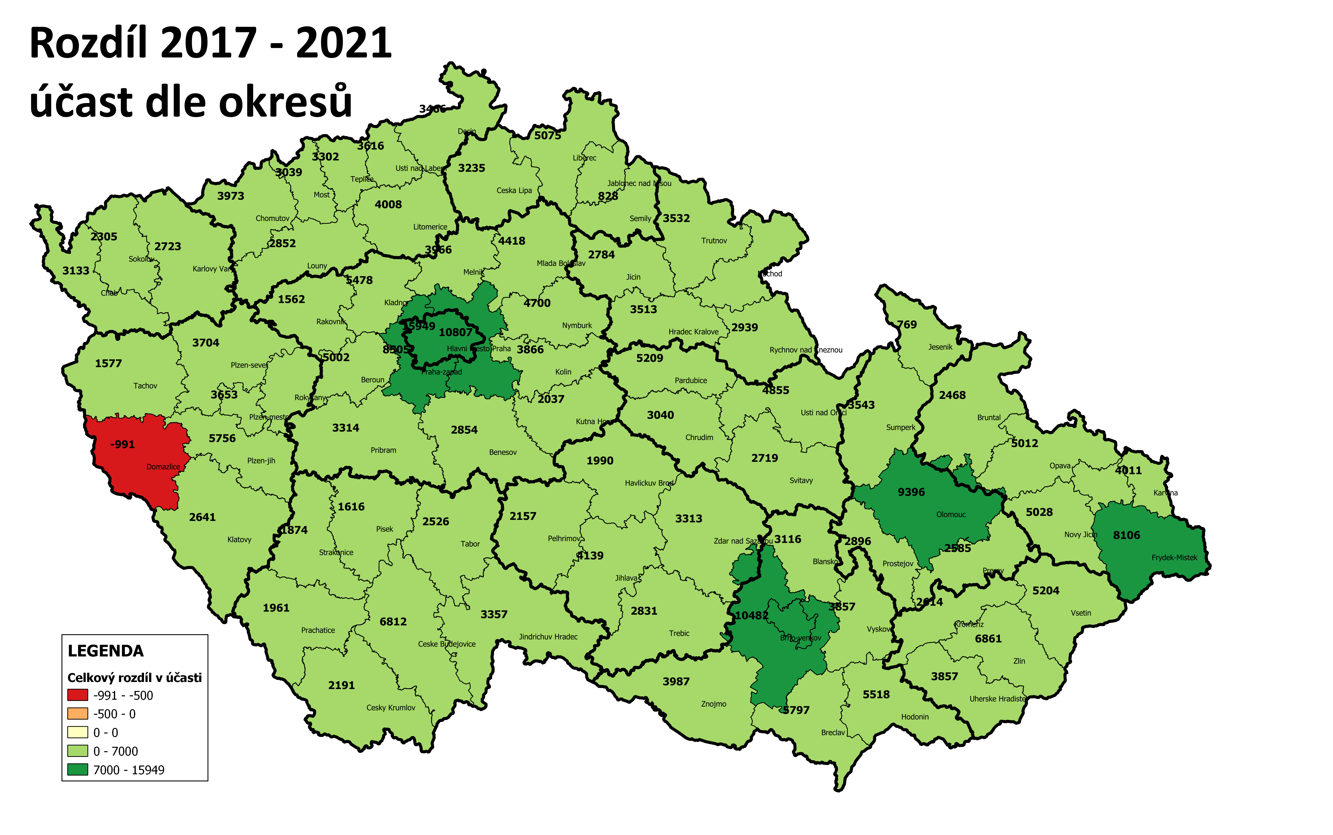 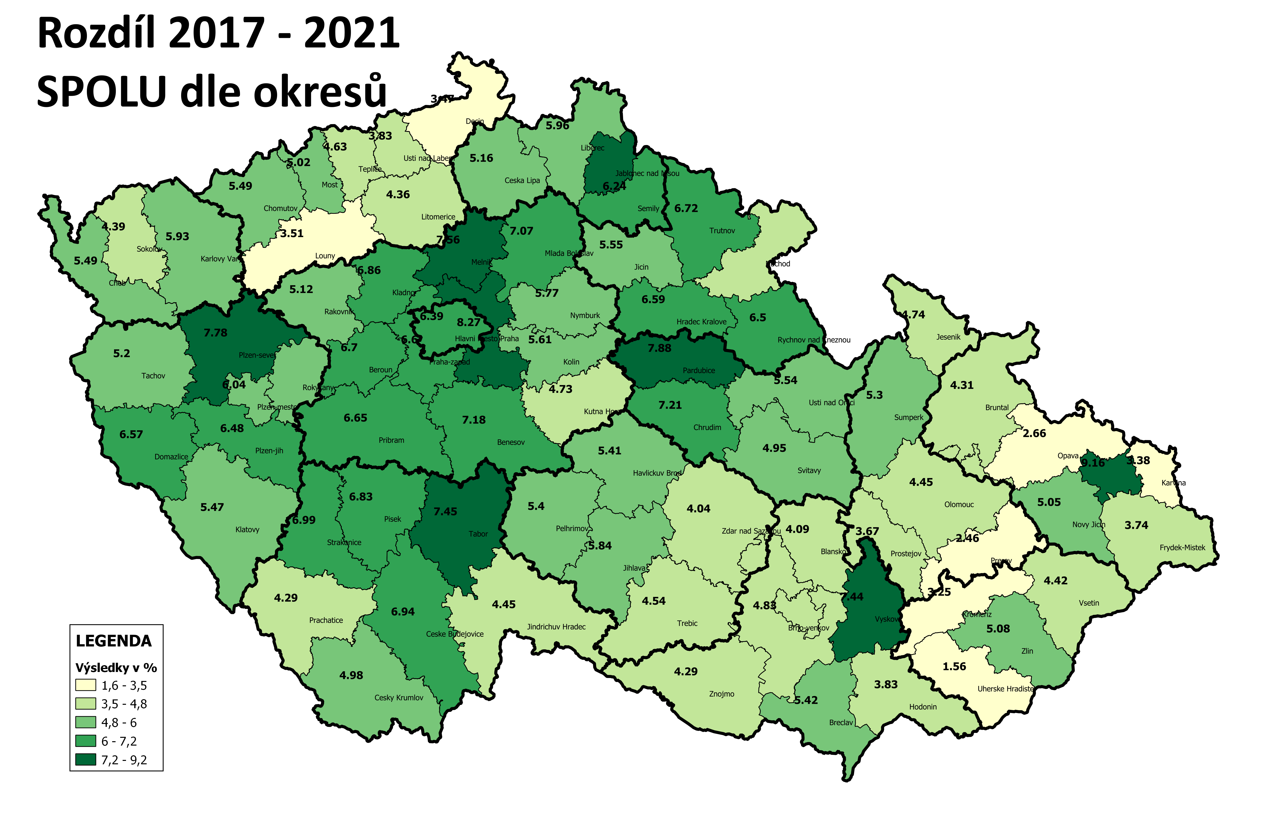 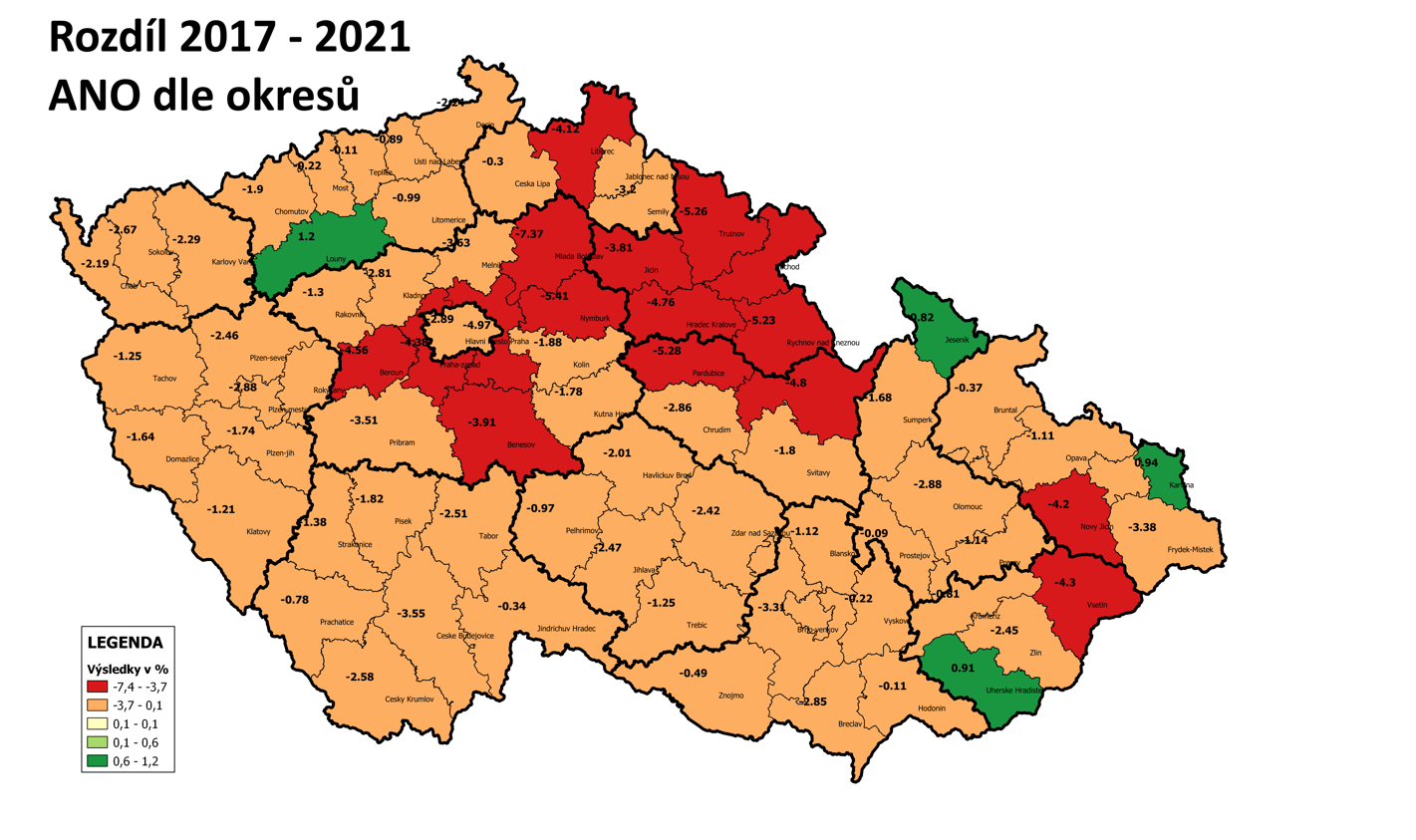 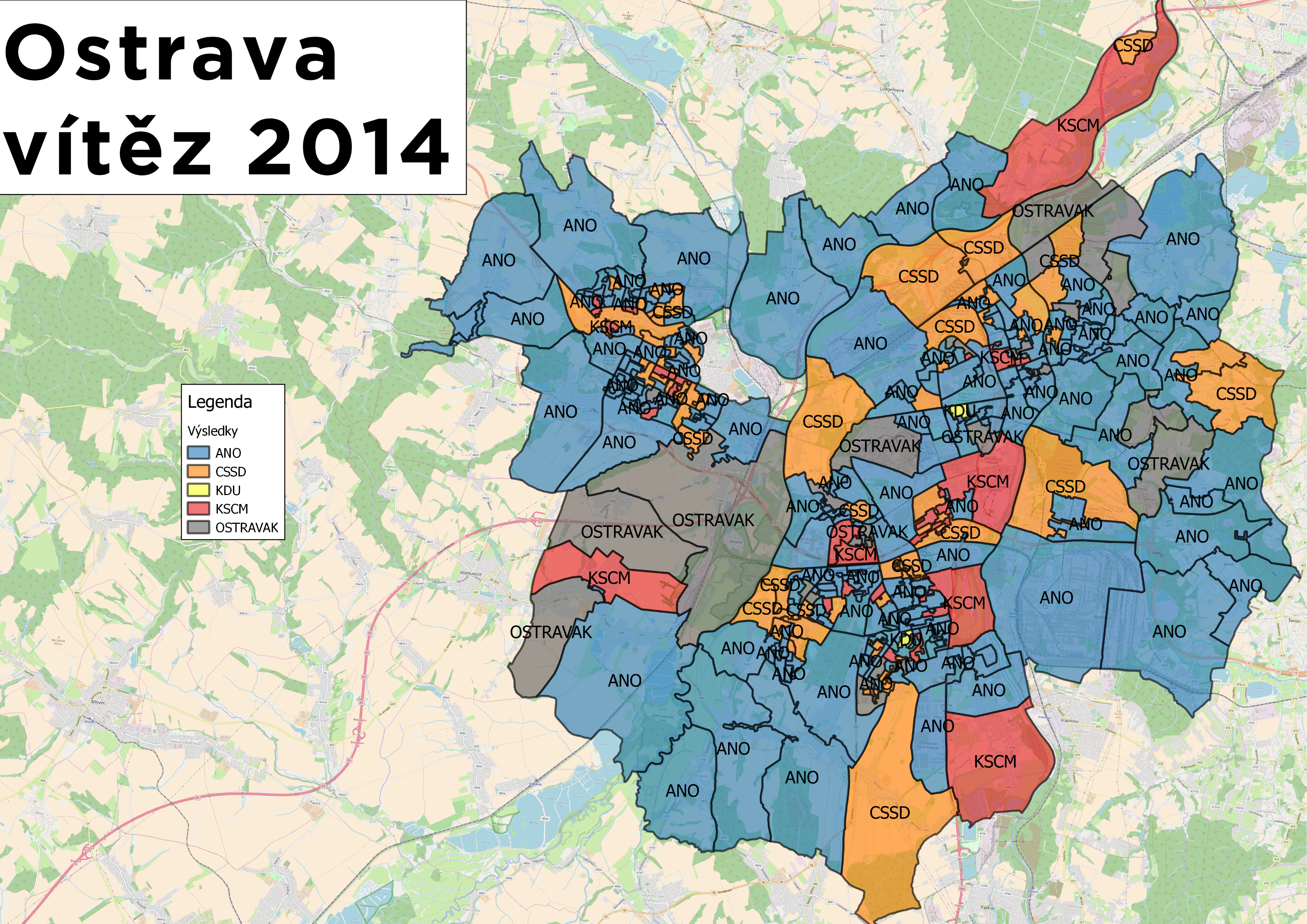 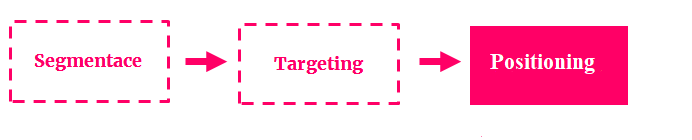 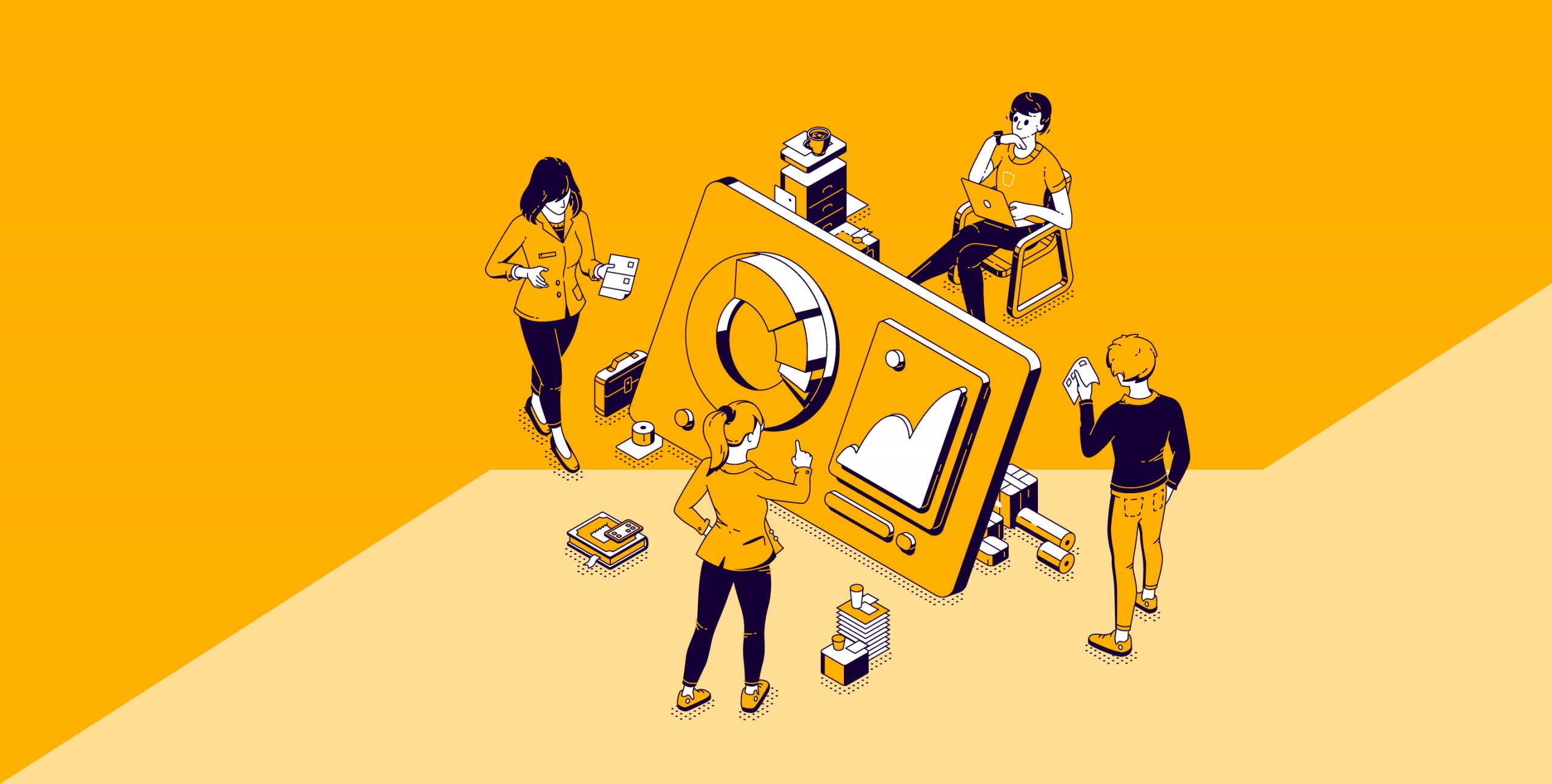 positioning
proces vedoucí k zaujetí voliče a zapamatování kandidáta
pro různé segmenty zdůrazňujeme různé kvality kandidáta
pro různé segmenty volíme různé komunikační kanály a „jazyk“
sdělení musí být srozumitelné
kandidát by měl znát své vize a program - odlišení od konkurence

re-positioning
strany apod. jsou limitovány předchozími sliby nebo prostředím a okolnostmi v průběhu kampaně
zásady úspěšného umísťování
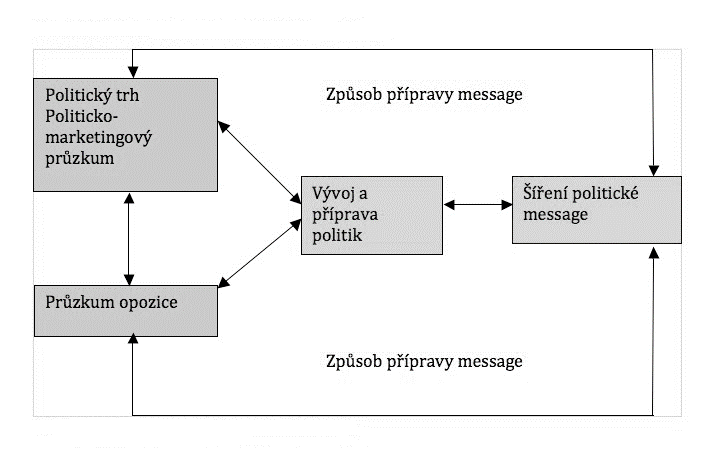 osobnostní positioning
formování veřejného vnímání kandidáta zdůrazněním jeho vlastností, charakteristik a vůdcovských kvalit
snaží se kandidáta „zlidštit“ a vytvořit v myšlenkách voličů přitažlivou image
hlavně v personalizovaných volbách
komparativní positioning
porovnání vlastností nebo návrhů politických kandidátů s konkurenčními, aby zdůraznili své výhody a rozdíly
odlišit kandidáta od konkurence a etablovat jej jako tu správnou volbu
regionální/demografický positioning
přizpůsobuje sdělení kandidáta a strategie kampaně tak, aby rezonovalo s konkrétními geografickými oblastmi a demografickými či socio-ekonomickými skupinami
uznává různorodé potřeby a zájmy demografických skupin voličů a snaží se jim odpovídajícím způsobem vyhovět
positioning na základě výchozí pozice
důležité faktory
volební účast
analýza výsledků konkurence
přelévání hlasů
analýza dostupných sekundárních dat
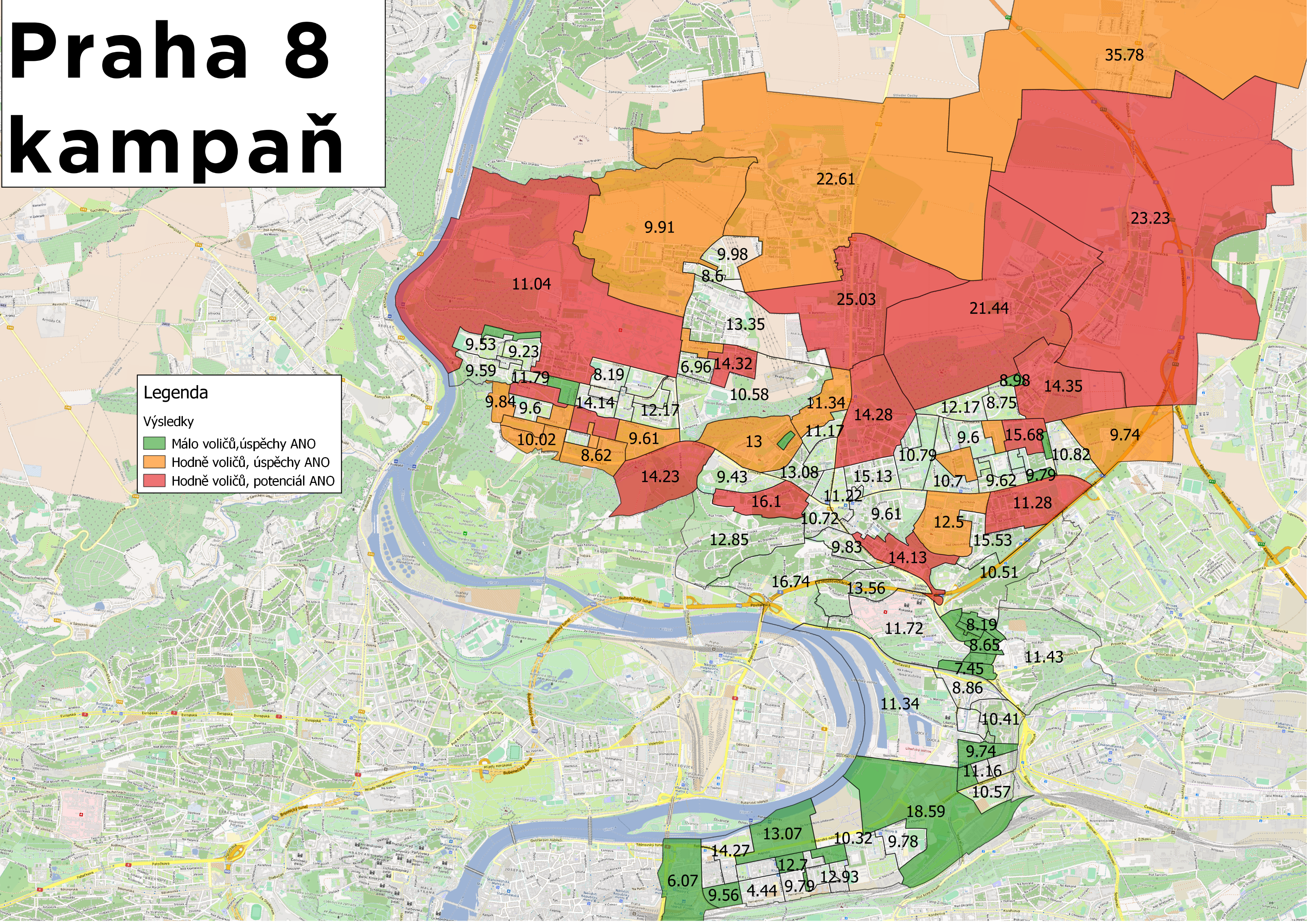 overpositioning (přehnaný positioning) – příliš úzký záběr na kandidáta, stranu, volební program nebo image, který je sdělován cílovému segmentu
underpositioning (nedostatečný positioning) – nedostatečná definice a komunikace pozice, profilace strany či kandidáta
confused positioning (zmatený positioning) – matoucí komunikace a postavení politického subjektu na trhu, kdy cílový segment má mylnou představu o tom, čeho kandidát či strana chce docílit či co představuje
implausible positioning (nevěrohodný positioning) – formulování tvrzení a positioning, který se příliš vzdaluje obecnému vnímání voličů a nejsou uvěřitelná
výzkumy
důvodem, proč děláme průzkumy, je přijít na to JAK vyhrát
průzkum nám může říct, co udělat, aby přišla ZMĚNA (výhra) výsledku voleb a dané situace


výzkum kandidáta a opozice (swot, message box)
výzkum otázek
výzkum využívaný při targetingu
výzkumy veřejného mínění
kvantitativní výzkum
průzkumy
zpětná vazba pro politické strany
informační médium pro strany i voliče
prostředek kampaně
součást zpravodajství
objektivita (?)
snadno čitelné
seriálový charakter
stranické preference
voličské preference
volební prognóza
stranické sympatie
!!! push polls vs. exit polls !!!
Díky za pozornost!